Exploring the World of Network Models
LETS DO THIS!
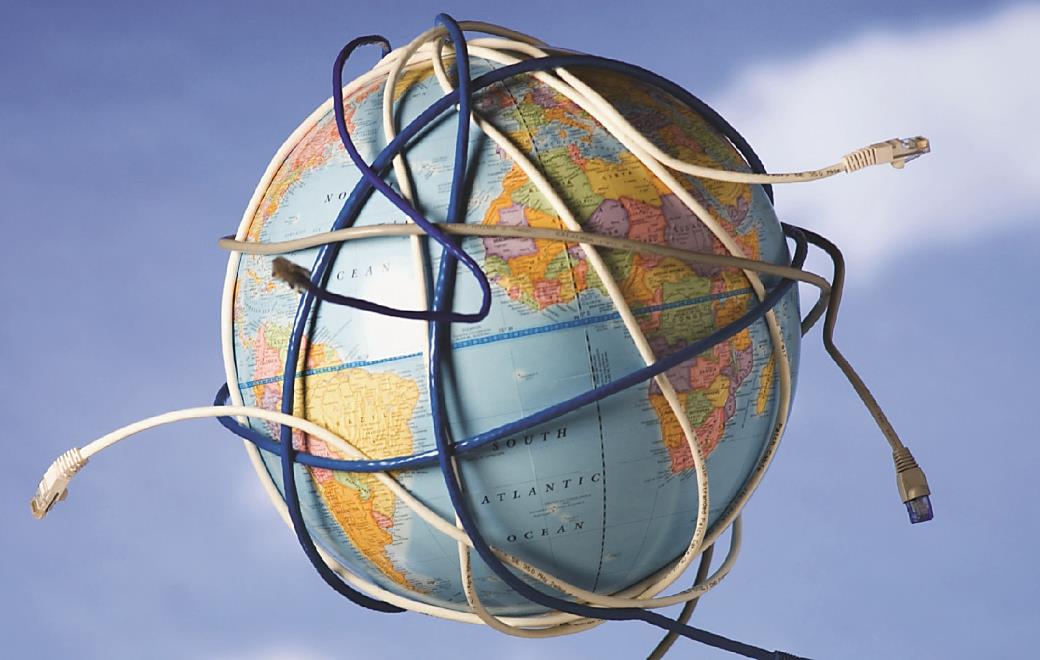 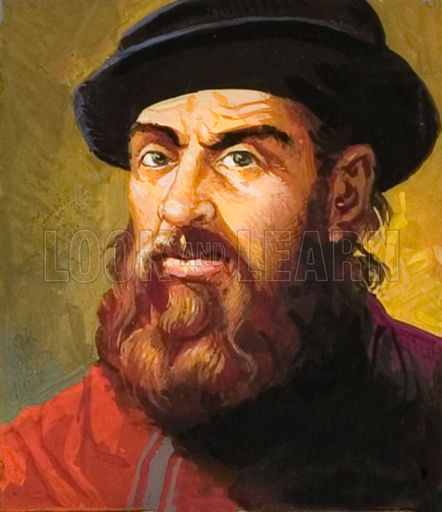 Content based on: Managing and Troubleshooting Networks, Mike Meyers, Fourth Edition
GOALS FOR FIRST WEEK: 

 Describe how models such as the OSI seven-layer model and the TCP/IP model help technicians understand and troubleshoot networks
 Explain the major functions of network hardware with the OSI seven-layer model
 Describe the major functions of networks with the TCP/IP model
NETWORK MODELS – WHY AND WHAT?:
Why use a model to describe how a network works? 
 Networking is complicated!! 
 Communicate with others about what is happening and where it is happening
 Two well accepted Network Models: 
The Open Systems Interconnect (OSI) model
The Transmission Control Protocol/Internet Protocol (TCP/IP) model
 Overall, these models provide: 
A powerful tool for diagnosing problems
A common language to describe networks
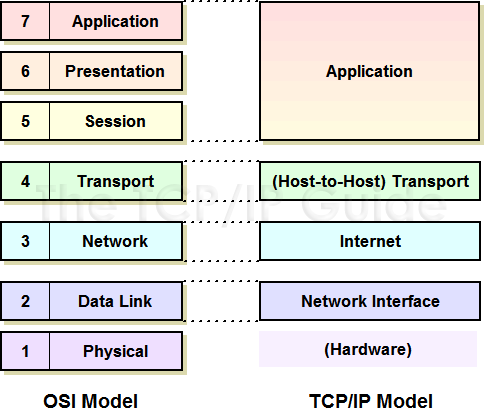 LAYERS AND PROTOCOLS
Each model is made up of several layers
 There are specific protocols (rules, regulations, standards) for each layer
 THE OSI model is the most widely used because its very specific about the layers and their functions
 Let’s break down the layers…..
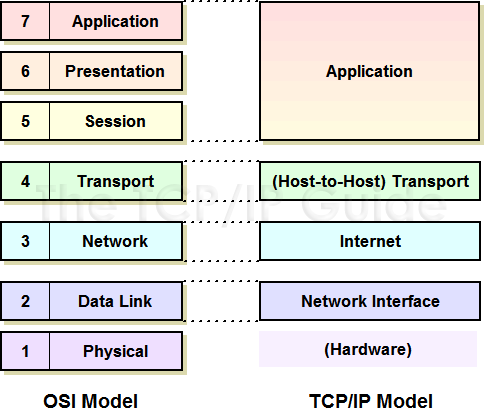 Layer 7 - Application
HARDWARE AND LAYERS 1 & 2
Layer 6 - Presentation
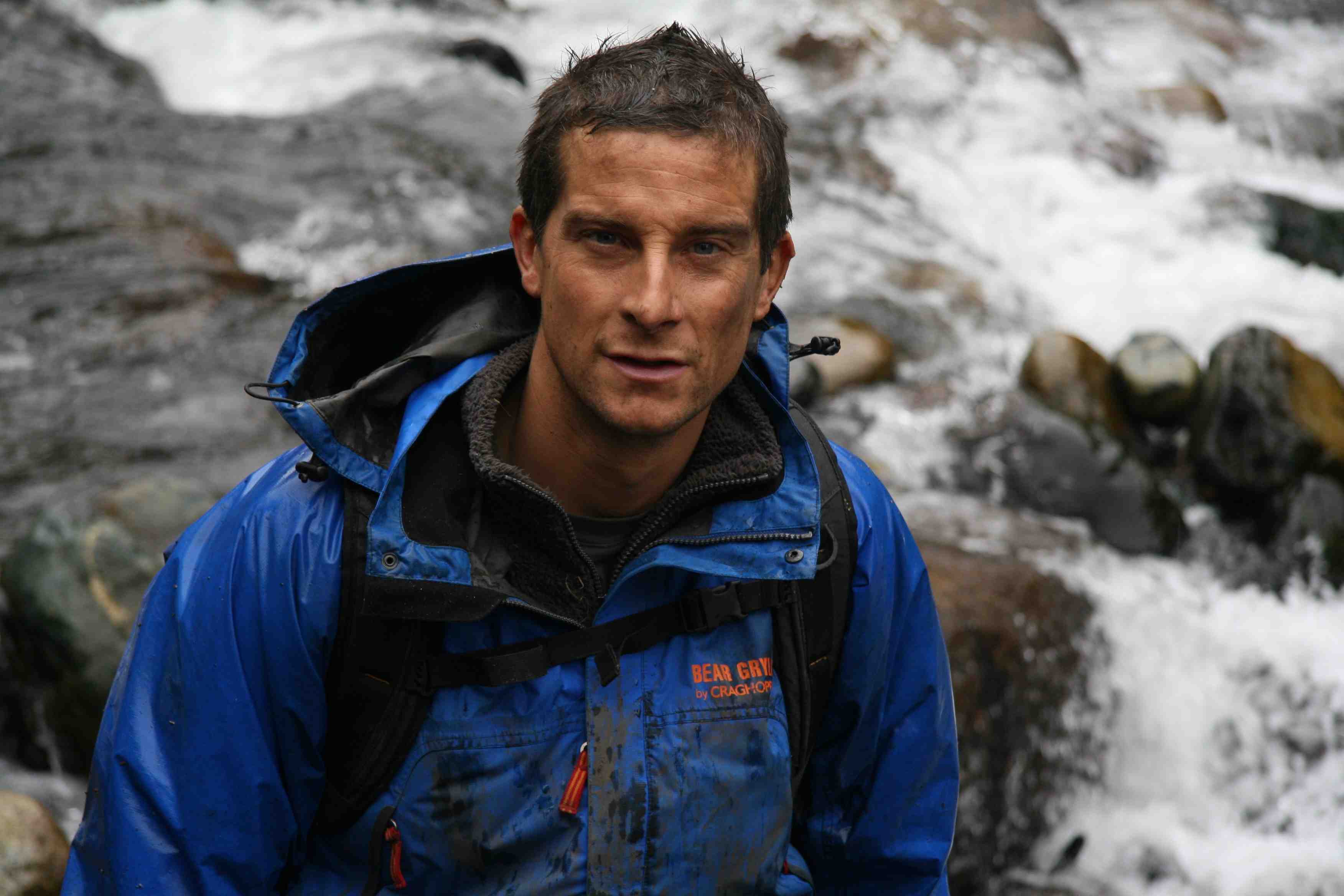 Layer 5 - Session
Layer 4 - Transport
Layer 3 - Network
LET’S EXPLORE
Layer 2 - Data Link
Layer 1 - Physical
LAYER 1: PHYSICAL
The network needs a physical channel through which it can move bits of data between systems
 UTP Cables: 




 Central Box: 
The cables lead to a central box
Central box sends the data received from one system to all the other systems attached to it
 LAYER 1: defines the method of moving data between computers 
 Anything that movies data from one system to another is in the OSI Physical Layer
Cables, fiber optics, radio waves
Layer 7 - Application
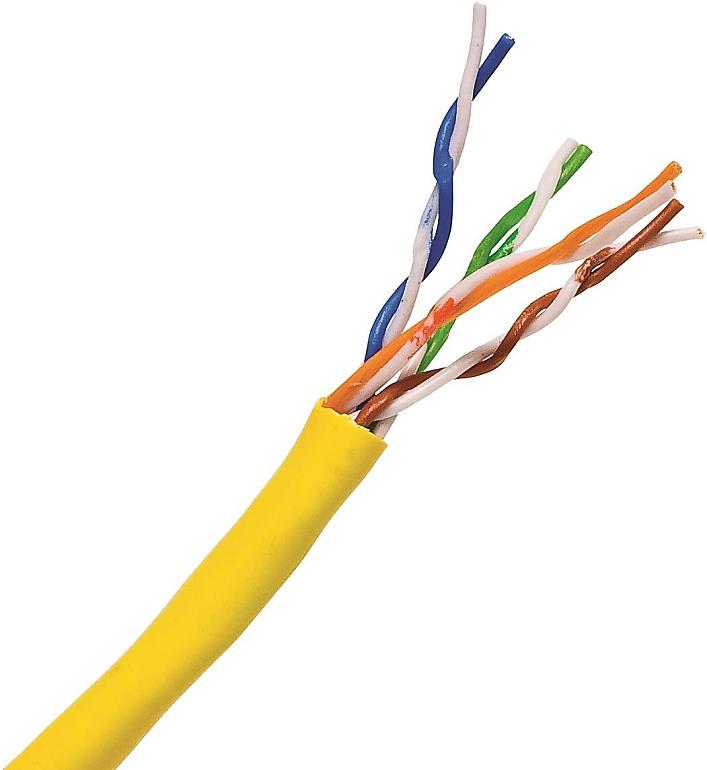 Layer 6 - Presentation
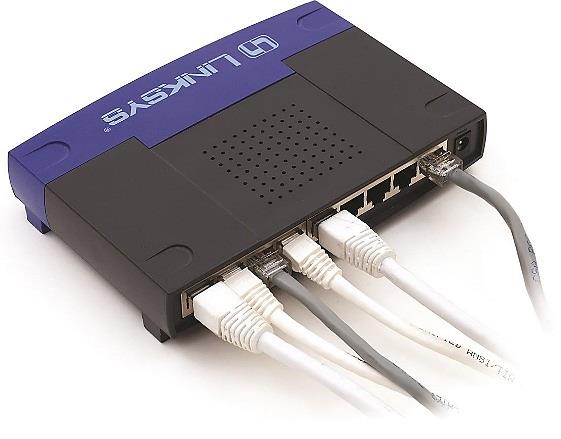 Layer 5 - Session
Layer 4 - Transport
Layer 3 - Network
Layer 2 - Data Link
Layer 1 - Physical
LAYER 1: EXAMPLE
Layer 7 - Application
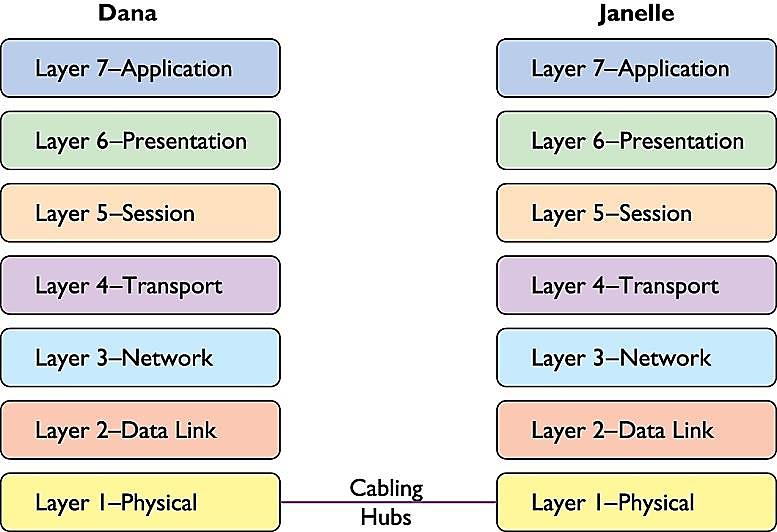 Layer 6 - Presentation
Layer 5 - Session
Layer 4 - Transport
Layer 3 - Network
Layer 2 - Data Link
Layer 1 - Physical
LAYER 2: DATA LINK
Network Interface Card (NIC):  The interface between the cables and the PCs
 Cables run from the NIC in the PC to a jack on the wall or a hub
 Inside the wall another cable runs all the way back to the central box
Layer 7 - Application
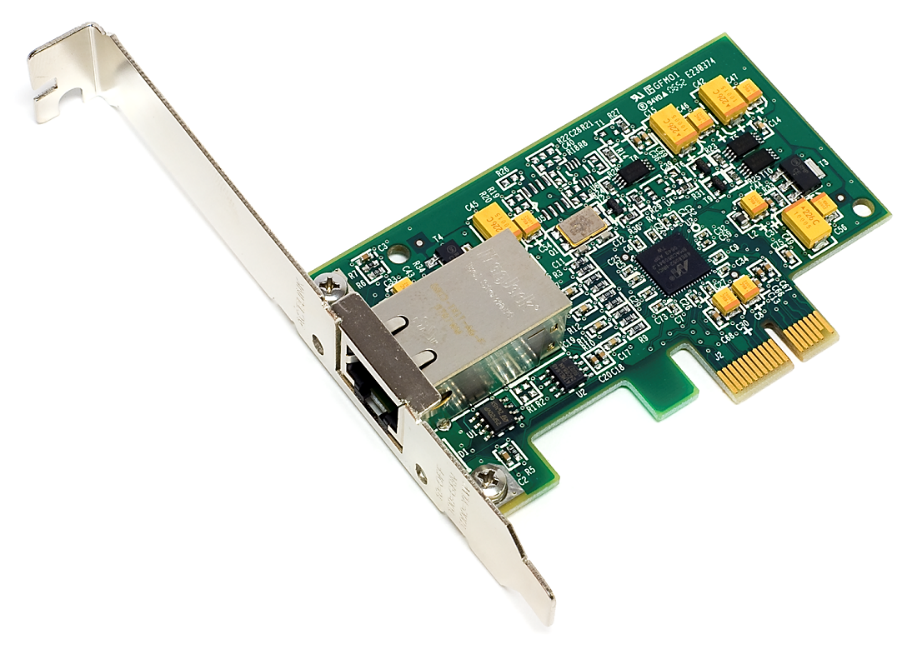 Layer 6 - Presentation
Layer 5 - Session
Layer 4 - Transport
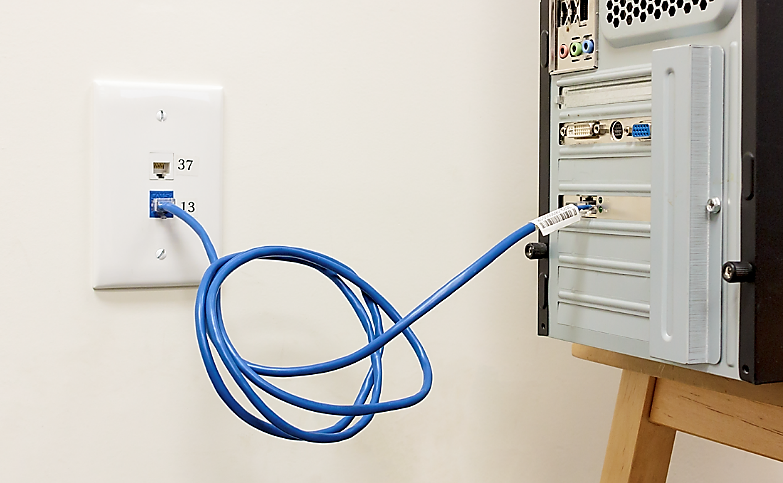 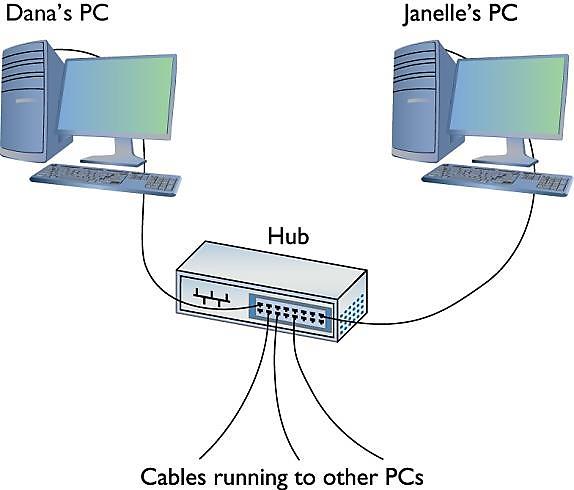 Layer 3 - Network
Layer 2 - Data Link
Layer 1 - Physical
LAYER 2: DATA LINK
HOW DO NICs WORK?
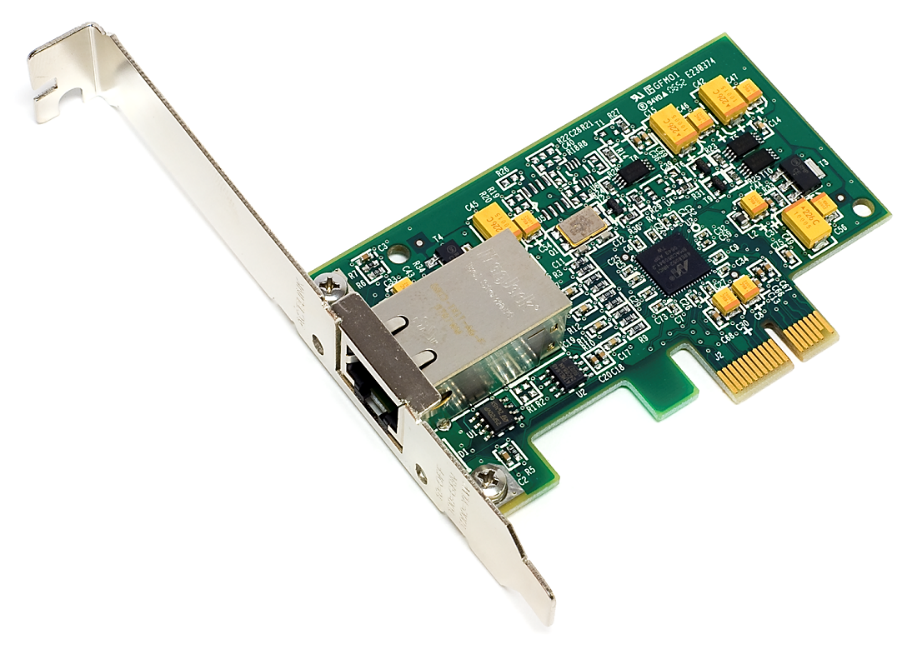 Layer 7 - Application
Each system (computer, device, etc.) needs a unique identifier 
Kind of like an address or telephone number to know where the computer lives
 The NIC has a chip that contains a media access control address, or MAC Address 
 MAC Address is ALWAYS unique 
 Example: 
00-40-05-60-7D-49
00-40-05 represents the NIC Manufacturer 
Last six represent the serial number
Layer 6 - Presentation
Layer 5 - Session
The MAC address is printed on the surface of the chip and burned into the ROM chip: 
004005-607D49
In computer terms:
00-40-05-60-7D-49
Layer 4 - Transport
Layer 3 - Network
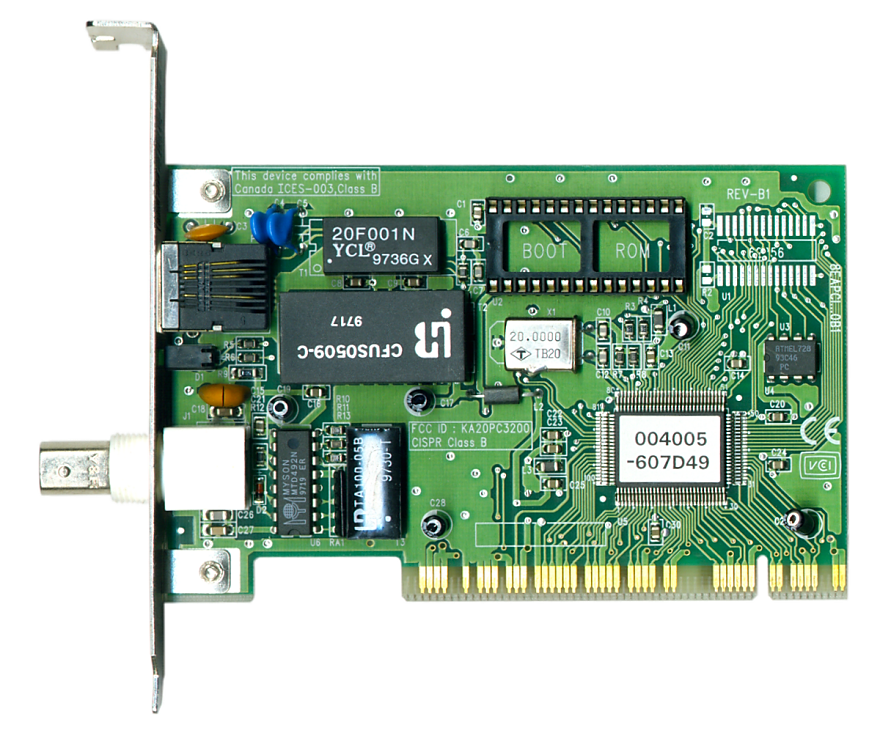 Layer 2 - Data Link
Layer 1 - Physical
LETS LOOK UP OUR OWN MAC ADDRESS
Layer 7 - Application
Click Start 
Type cmd
Select the cmd application
Type ipconfig /all
Push enter
Your MAC Address is the physical address
Mine is 98-90-96-DD-30-E1
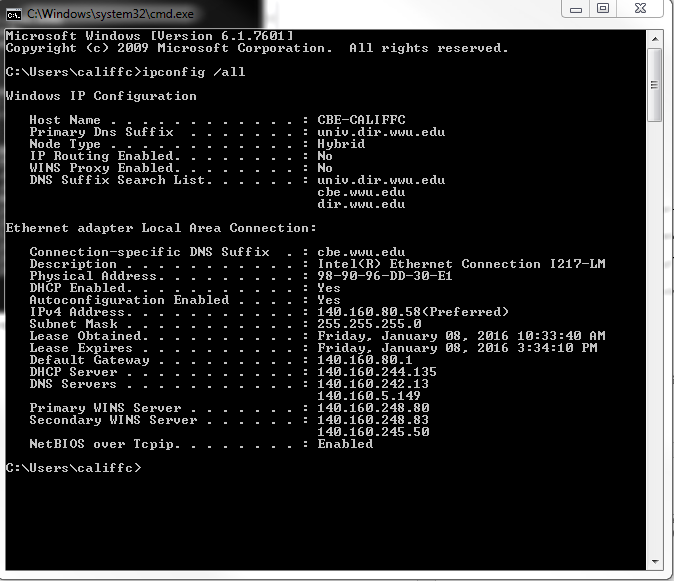 Layer 6 - Presentation
Layer 5 - Session
Layer 4 - Transport
Layer 3 - Network
Layer 2 - Data Link
Layer 1 - Physical
LAYER 2: DATA LINK
INSIDE THE NIC: HOW ARE MAC Addresses Used?
Layer 7 - Application
Computer data is binary 
 NICs send and receive binary data as pules of electricity, light, or radio waves
 Example: 
electric charge (pulse) is a 1 and no pulse is a 0
Flash of light is 1 and no flash is a 0
 So…pulses represent binary data 1s and 0s
 But how does the network get the right data to the right system?
 Frames!
Layer 6 - Presentation
1 Pulse
1 Pulse
3
 Pulse
2
 Pulse
Layer 5 - Session
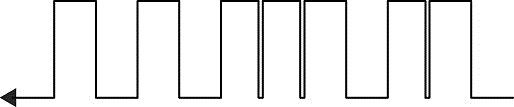 Layer 4 - Transport
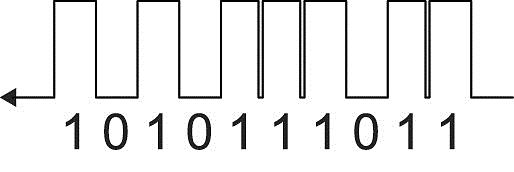 Layer 3 - Network
Layer 2 - Data Link
Layer 1 - Physical
LAYER 2: DATA LINK
INSIDE THE NIC: FRAMES!
Layer 7 - Application
Networks transmit data by breaking down whatever is moving across the physical layer (files, web pages, print jobs, etc.) into chunks called frames
 Frame: a container for a chunk of moving across a network 
 The NIC creates, sends, and receives this frame
Layer 6 - Presentation
Frame
I’m building a frame
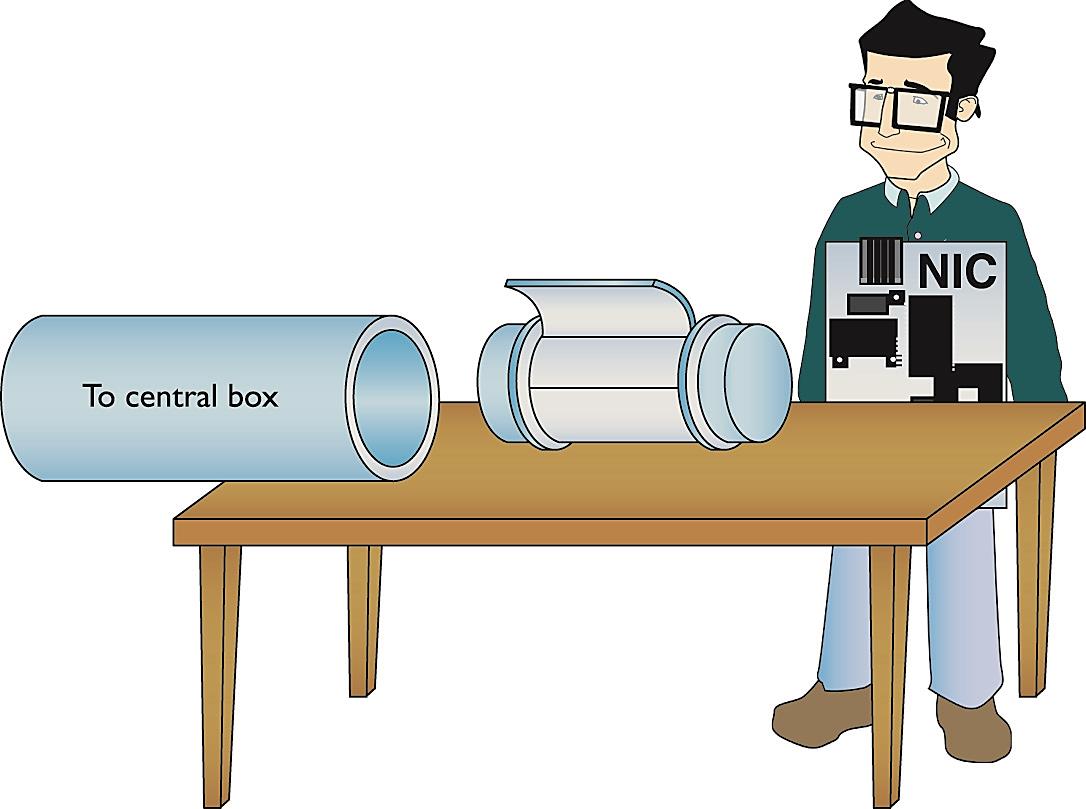 Layer 5 - Session
Sends to central box (hub, router, etc)
Layer 4 - Transport
Layer 3 - Network
Layer 2 - Data Link
Layer 1 - Physical
LAYER 2: DATA LINK
INSIDE THE NIC: FRAMES CONT’D!
Layer 7 - Application
A frame is made up of four main parts (see below) 
Recipients MAC Address
 Sender’s MAC Address
Data: the actual data, etc.
 frame check sequence (FCS): checks to see if the frame is structured properly and can be received and sent
Also the Type: specific network technology of the frame (see https://en.wikipedia.org/wiki/Ethernet_frame#Ethernet_frame_types)
Layer 6 - Presentation
Layer 5 - Session
Layer 4 - Transport
Layer 3 - Network
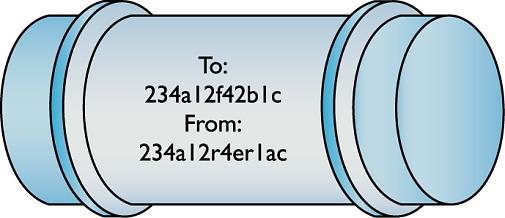 Layer 2 - Data Link
Layer 1 - Physical
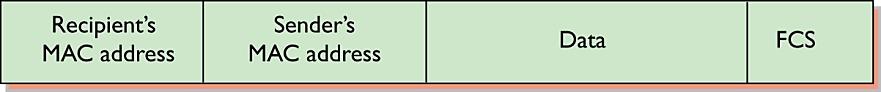 LAYER 2: DATA LINK
HOW DO FRAMES GET TO THE RIGHT SYSTEM?
Layer 7 - Application
When NIC sends frame, it goes into the central box, or hub, or now in present-day called a switch. The switch determines the next steps for the frame
The switch stores information about the MAC addresses in its central database. Using this data, the switch determines whether the recipient  MAC Address exists on the network 
If the MAC Address exists, the switch forwards the data to the appropriate computer with the correct MAC address
If the MAC Address does not exist, the switch kills the transmission 
Note: If the switch does not have the MAC Address on file, it will send a mass broadcast to all computers on the network asking them for their MAC addresses
Layer 6 - Presentation
Layer 5 - Session
Layer 4 - Transport
Layer 3 - Network
Layer 2 - Data Link
Layer 1 - Physical
LAYER 2: DATA LINK
THE COMPLETE FRAME MOVEMENT
Layer 7 - Application
The operating system sends data to the NIC 
NIC builds a frame to transport the data
NIC puts down the MAC access (recipient and its own) in the frame. 
Waits for the cable path to be clear
Sends the frame through the cable to the network
Frame goes down the cable as pulses to the hub or switch which creates a copy of the frame and sends the frame to the correct MAC address
If a MAC Address is found, the frame is sent. If not, the frame is erased.
The NIC receives the frame 
The FCS verifies that the data is valid. If so, the NIC sends the data to the software (the OS) to be processed.
Layer 6 - Presentation
Layer 5 - Session
Layer 4 - Transport
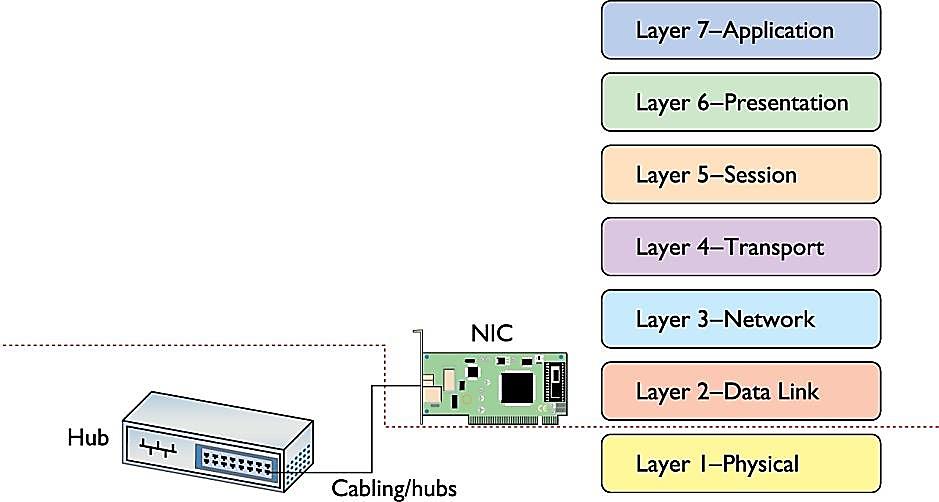 Layer 3 - Network
Layer 2 - Data Link
Layer 1 - Physical
Let’s Start on HoA#1, which is adapted from the study guide for the CompTIA Network+ Exam